ICLHE
AGM, 17 Oct. 2019
Financial Report & Budget
ICLHE Financial Activities July 2018 - June 2019   (in €)Balance Sheet, incl. bank account and PayPal account
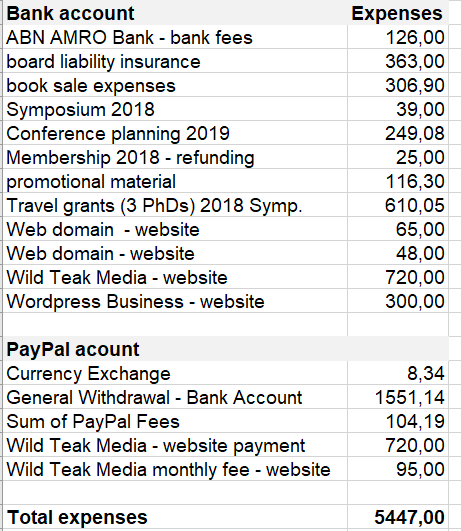 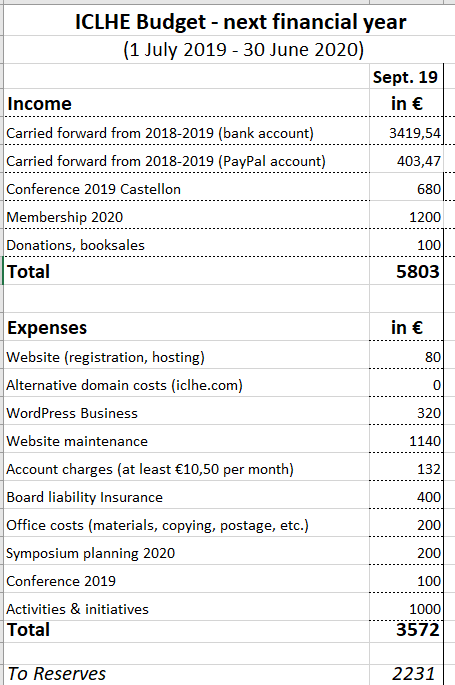